Ветер-гуляка бродит по свету,
 Чешет вершины зазубренных гор,
 Лезет в пещеры и ищет просветы ,
 Чтоб ускользнуть, словно форточный вор.
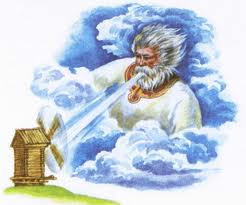 Движение атмосферы
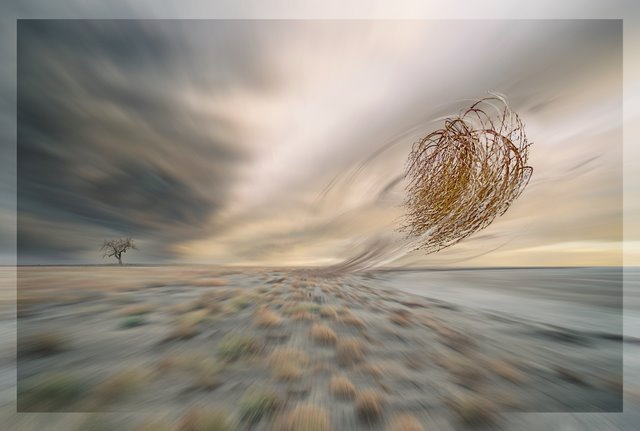 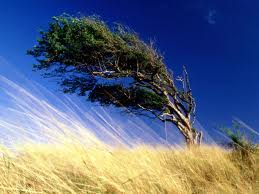 Атмосфера – воздушная оболочка Земли
Озоновый слой
В атмосфере Земли на высоте 20-25 км расположен озоновый слой. Эта воздушная оболочка состоит из химической разновидности кислорода — озона. 
Она надежно защищает все живое на нашей планете от губительного ультрафиолетового излучения Солнца.
Значение атмосферы
Защищает землю от перегрева и переохлаждения.
Защищает от метеоритов.
Защищает от ультрафиолетового излучения.
Необходима для дыхания. 
Эстетическое значение.
Движение атмосферы
Рассмотрите рисунок 190 с. 180 учебника и
ответьте на вопросы.
Почему происходит движение воздуха?
В каком направлении может перемещаться воздух?
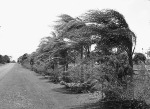 Ветер – движение воздуха вдоль земной поверхности.
Воздух перемещается направленно – из области высокого давления в область низкого давления.
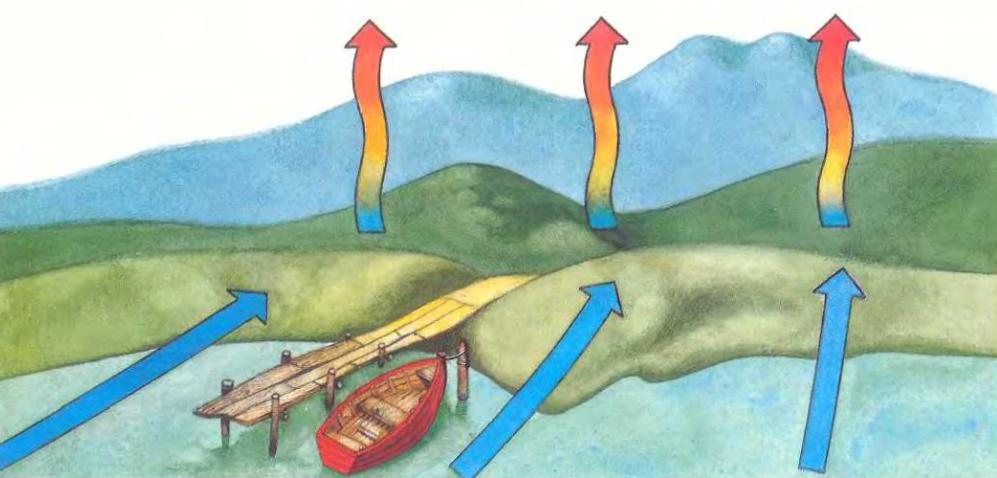 Бриз – это ветер, характерный для прибрежных районов.
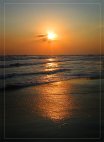 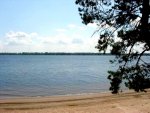 Дневной бриз дует с моря на сушу ( морской бриз),
 а ночной  -  с суши на море (береговой бриз).
9
Муссоны
Муссоны (от арабского «маусим»- сезон) – это ветры южной Азии, периодически меняющие свое направление. 

Зимой муссоны дуют с севера, воздух движется с суши на океан, принося с собой засуху. 
С наступлением лета они меняют направление и дуют со стороны океана, принося живительные дожди.
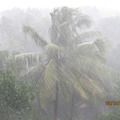 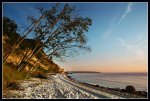 10
Ураган
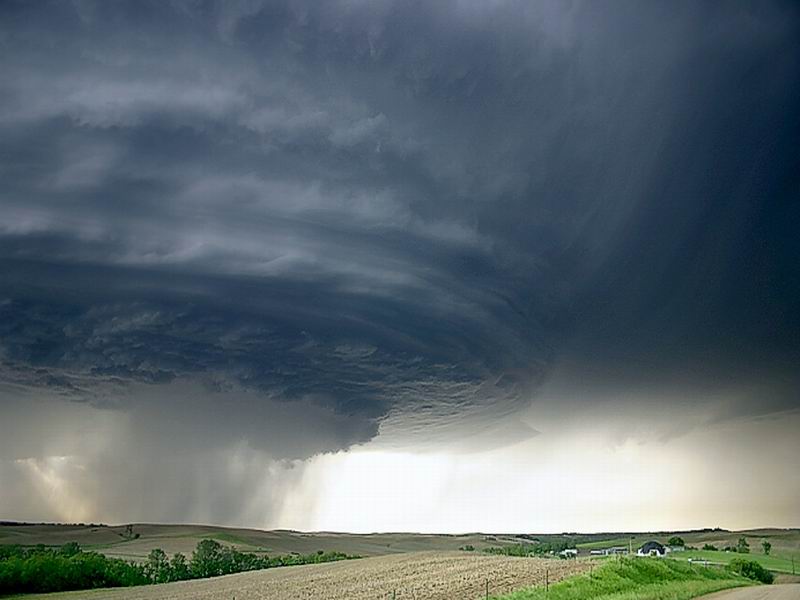 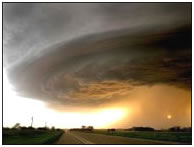 Ураган – ветер разрушительной силы, скорость свыше 30 м/с
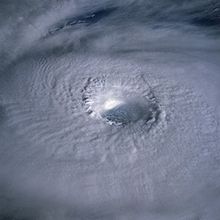 Смерч, торнадо – воздушный вихрь
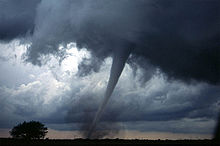 Гигантский крутящийся столб воздуха шириной до 500м, скорость – 50 – 60 км/ч.
Значение ветра
Ветер приносит пыльные бури и необходимую полям и лесам влагу.
Используя энергию ветра, человек строил парусные корабли и ветряные механизмы.
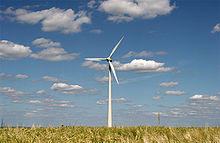 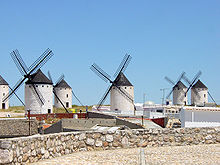 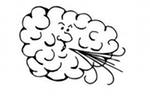 Домашнее задание
§ 53, задание 1, «Д» с. 79 – 80  печатной тетради.